шигырьне ятларга
таблицаны тутырырга
кагыйдәне өйрәнергә
текстны тәрҗемә итәргә
сорауларга җавап бирергә
5 нче параграфны укырга
145 нче мәсьәләне чишәргә
Бу өй эшләрен гадәттә кайсы фәннән бирәләр?
Хикәяне укырга – рус әдәбиятыннан, инглиз теленнән
Мәсьәләне чишәргә – ______________________________
Текстны тәрҗемә итәргә – ____________________________
Сорауларга җавап бирергә – __________________________
Шигырьне ятларга –  ______________________________
Кагыйдәне өйрәнергә – _____________________________
Хаталар өстендә эшләргә – __________________________
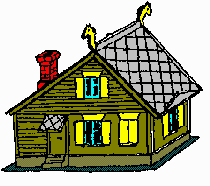 Өй эше:
88 нче бит 7 нче күнегү
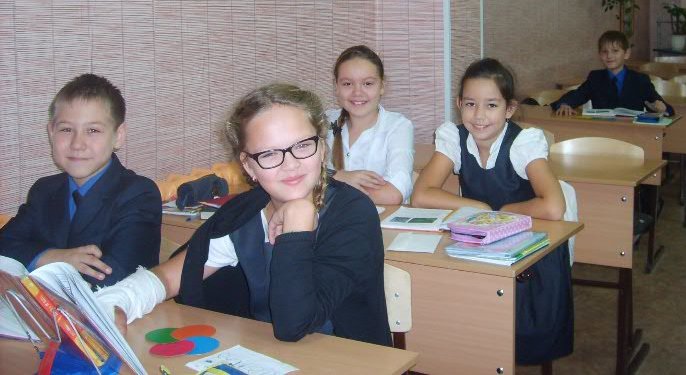 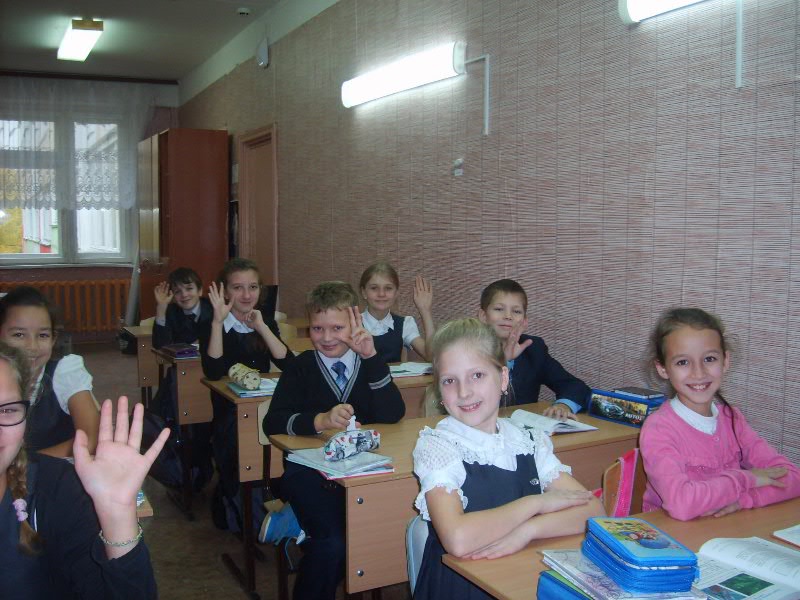